Elektronická  učebnice - II. stupeň                     Základní škola Děčín VI, Na Stráni 879/2  – příspěvková organizace                                  Německý jazyk
2.1 Substantive – Genus, Artikel
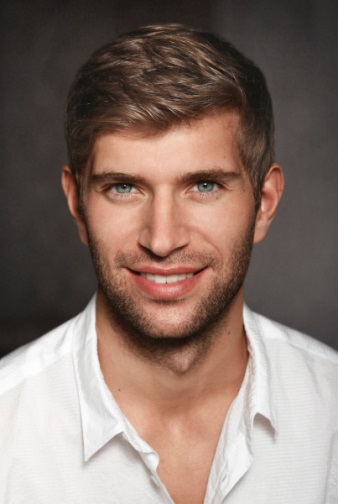 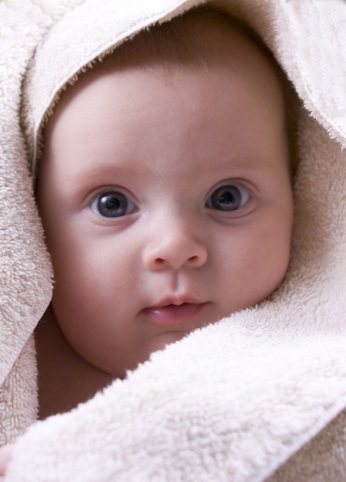 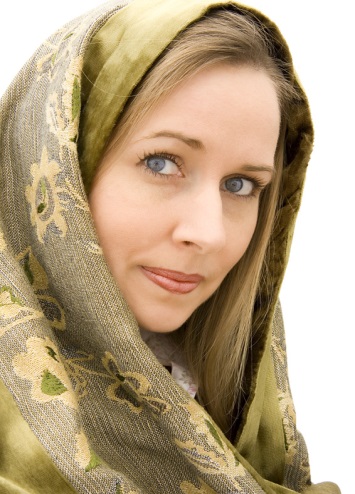 das Kind
die Frau
der Mann
Neutrum
Femininum
Maskulinum
Autor: Mgr. Alena Horová
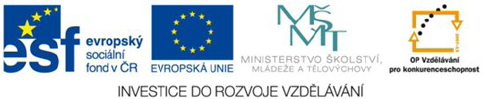 Elektronická  učebnice - II. stupeň                     Základní škola Děčín VI, Na Stráni 879/2  – příspěvková organizace                                  Německý jazyk
2.2 Was weißt du schon?
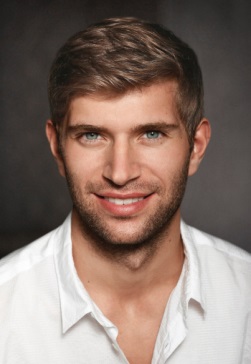 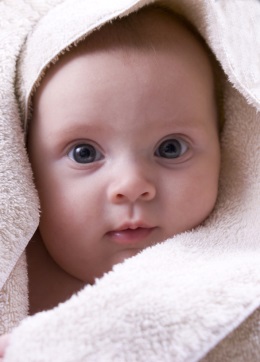 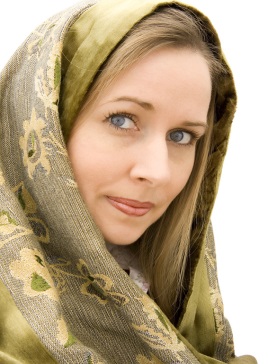 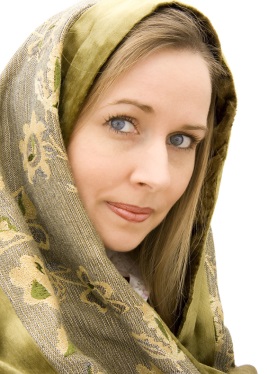 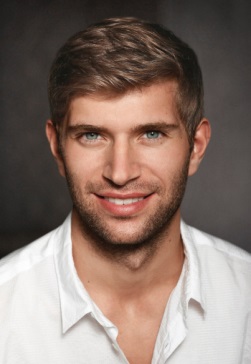 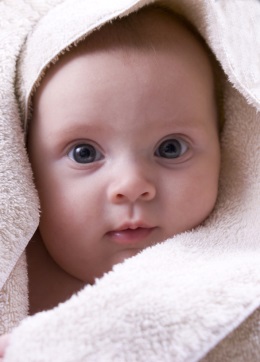 ten muž
ta žena
to dítě
der Mann
die Frau
das Kind
Maskulinum
Femininum
Neutrum
PODSTATNÁ JMÉNA /SUBSTANTIVE/
=  názvy osob, zvířat, věcí, vlastností a dějů
 u podstatných jmen lze určit tři rody:
      →   mužský (männlich)
      →   ženský  (weiblich)
      →   střední  (sächlich)
G E N U S
Elektronická  učebnice - II. stupeň                     Základní škola Děčín VI, Na Stráni 879/2  – příspěvková organizace                                  Německý jazyk
2.3 Was Neues erfahren wir ?
1. FALL
ČLEN  /ARTIKEL/
=  stojí v němčině obvykle před 
     podstatným jménem
 určitý /bestimte/ - der, die, das + die
     neurčitý /unbestimte/ - ein, eine, ein + ------
podstatná jména v NJ píšeme vždy 
    s velkým písmenem
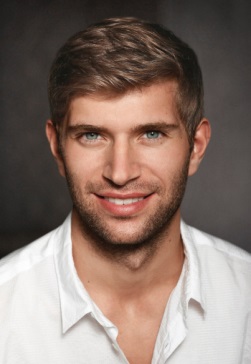 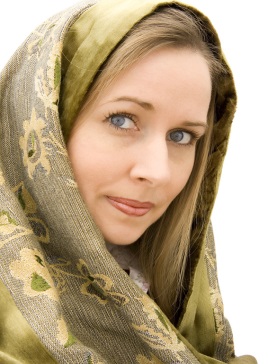 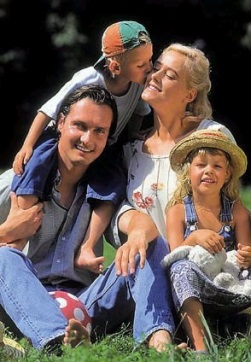 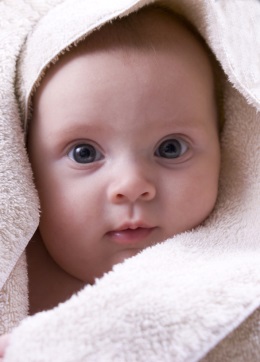 SUBSTANTIV
Mann
Frau
Kind
Leute
G E N U S
Maskulinum
Femininum
--------
Neutrum
DER BESTIMMTE ARTIKEL
der
die
das
die
DER UNBESTIMMTE ARTIKEL
ein
eine
ein
------
Elektronická  učebnice - II. stupeň                     Základní škola Děčín VI, Na Stráni 879/2  – příspěvková organizace                                  Německý jazyk
2.4 Welche neue Termine erlernen wir?
der Bruder
der Enkel
die Tochter
die Enkelin
der Sohn
der Junge
die Schwester
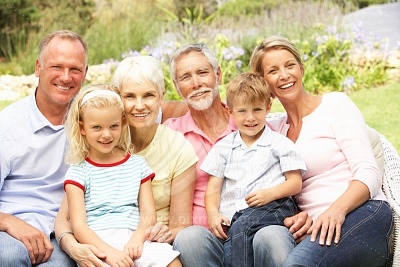 das Mädchen
die Oma
POZOR!!!
Gramatický rod v němčině není vždy 
shodný s rodem pod. jmen v češtině.
das Mädchen - (ta) dívka
der Vater
der Opa
die Familie
die Mutter
Elektronická  učebnice - II. stupeň                     Základní škola Děčín VI, Na Stráni 879/2  – příspěvková organizace                                  Německý jazyk
2.5 Was merkt ihr euch?
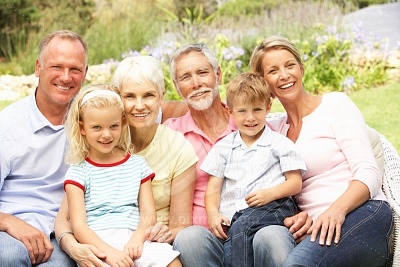 Kolik rodů mají podstatná jména v NJ?
Jaké jsou určité členy v NJ (1. pád)?
Jaké jsou neurčité členy v NJ (1. pád)?
Jak je to se členy v množném čísle (1. pád)?
Ergänze bestimmte und unbestimmteArtikel:
/ Doplň určitý a neurčitý člen:
Oma, Opa, Mutti, Vater, Sohn, Schwester, Mädchen, Tochter, Frau, Mann, Kind, Leute, Familie, Junge, Enkel, Enkelin
Wer ist auf dem Bild?/ Kdo je na obrázku?
Sag es auf deutsch./ Řekni to německy.
Elektronická  učebnice - II. stupeň                     Základní škola Děčín VI, Na Stráni 879/2  – příspěvková organizace                                  Německý jazyk
2.6 Etwas zusätzlich für geschickte Schüler
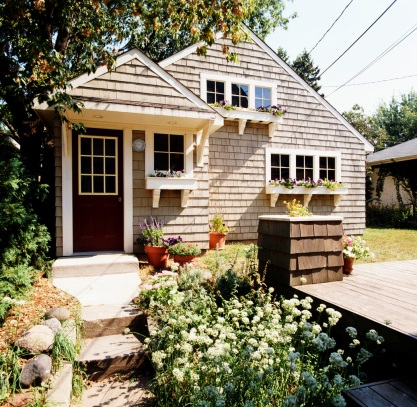 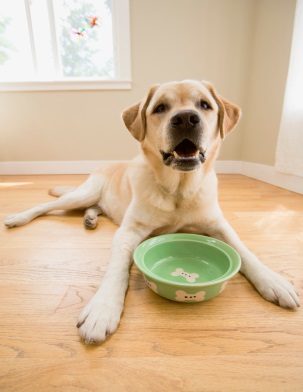 Rozšiř svou slovní zásobu.
der Ehemann
der Onkel
die Ehefrau
das Haus
die Tante
der Hund
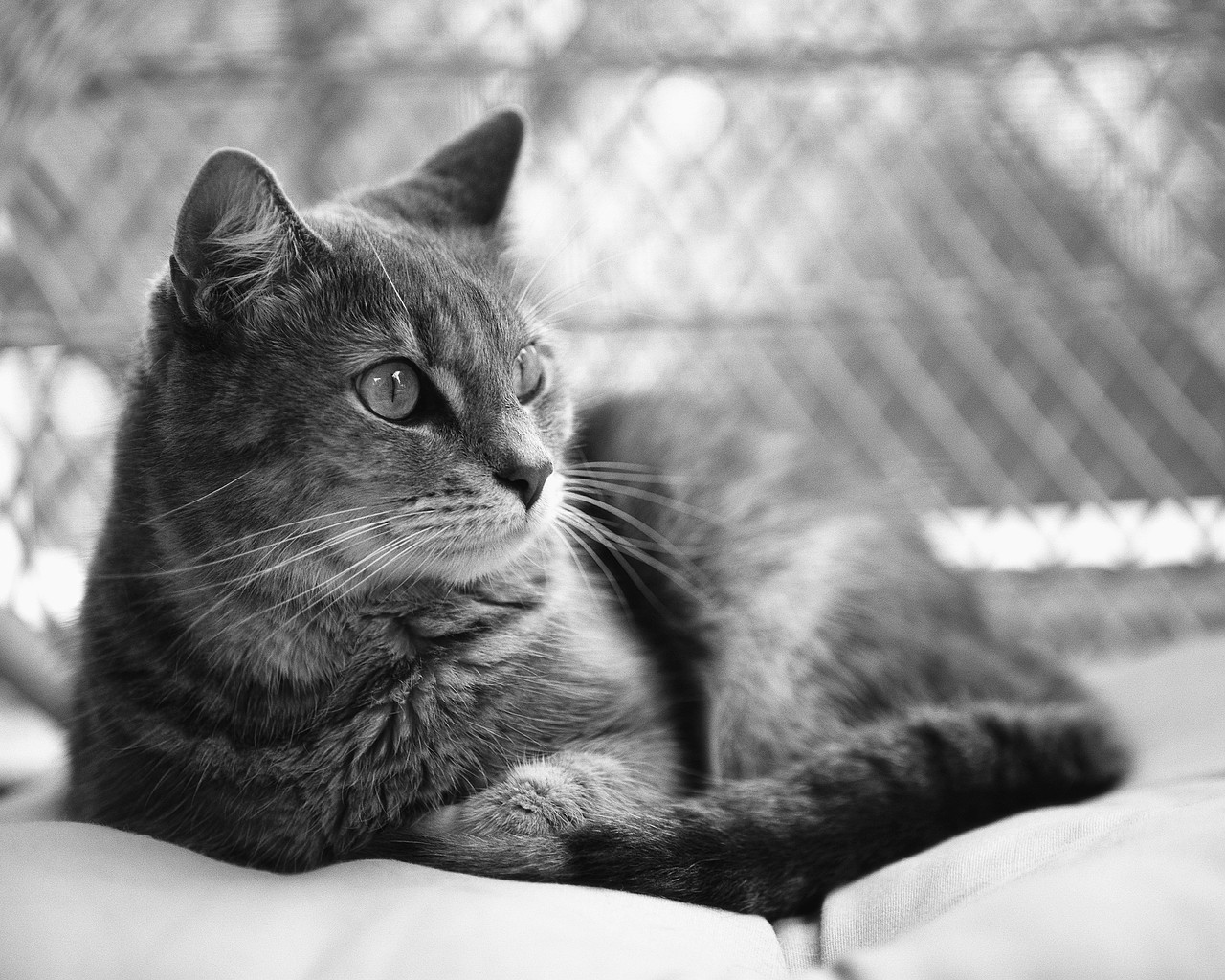 der Cousin
das Kind
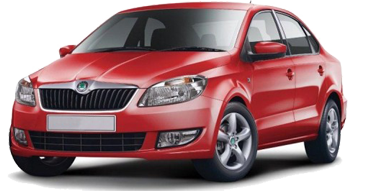 die Cousine
das Baby
die Katze
das Auto
Elektronická  učebnice - II. stupeň                     Základní škola Děčín VI, Na Stráni 879/2  – příspěvková organizace                                  Německý jazyk
2.7 CLIL
son, grandson
daughter, granddaughter
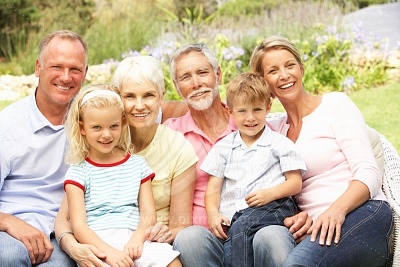 grandmother
father
grandfather
FAMILY
mother
Elektronická  učebnice - II. stupeň                     Základní škola Děčín VI, Na Stráni 879/2  – příspěvková organizace                                  Německý jazyk
2.8 Test
Správné odpovědi:
b
d
c
a
Test  na známku
Elektronická  učebnice - II. stupeň                     Základní škola Děčín VI, Na Stráni 879/2  – příspěvková organizace                                  Německý jazyk
2.9 Gebrauchtene Quelle und Zitation
Obrázky z databáze klipart  (slide 1,2,3,6 )
http://www.menstyle.cz/images/articles/muz-roku-2011-jan-sokol1.jpg  (slide 1,2,3)
http://old.pixmac.com/4/royalty-free-stock-pictures-extended-family-relaxing-in-garden-pixmac-69984049.jpg  (slide 4,5,7)
http://www.auto-pech.de/CZ/Images/car_showcase2.png  (slide 6)
Elektronická  učebnice - II. stupeň                     Základní škola Děčín VI, Na Stráni 879/2  – příspěvková organizace                                  Německý jazyk
2.10 Annotation